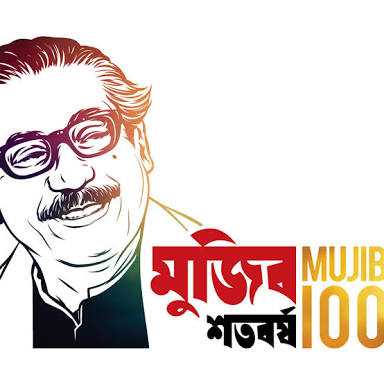 স্বাগতম
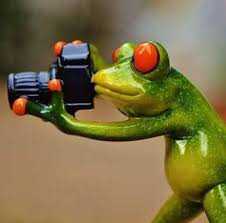 পরিচিতি
NIL RATAN BAGCHI
   ASST.TEACHER (SCIENCE)
 CHAND SULTANA SECODFARY GIRLS’ SCHOOL , KUSHTIA
  YOUTUBE CANNAL - NRBSIR TECH
বিষয়ঃ বিজ্ঞান
শ্রেনীঃ ৮ম
অধ্যায়: ১ম অধ্যায় (শেষ অংশ)                                                                        
সময়ঃ 40 মিনিট
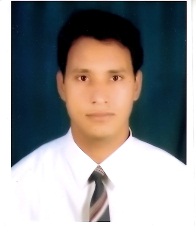 ভার্টিব্রাটা : এই উপপর্বের প্রাণীরাই মেরুদন্ডী প্রাণী হিসাবে পরিচিত। গঠন     

ও বৈশিষ্ট্যের ভিত্তিতে মেরুদন্ডী প্রাণীদের ৭ টি শ্রেণীতে ভাগ করা হয়েছে।
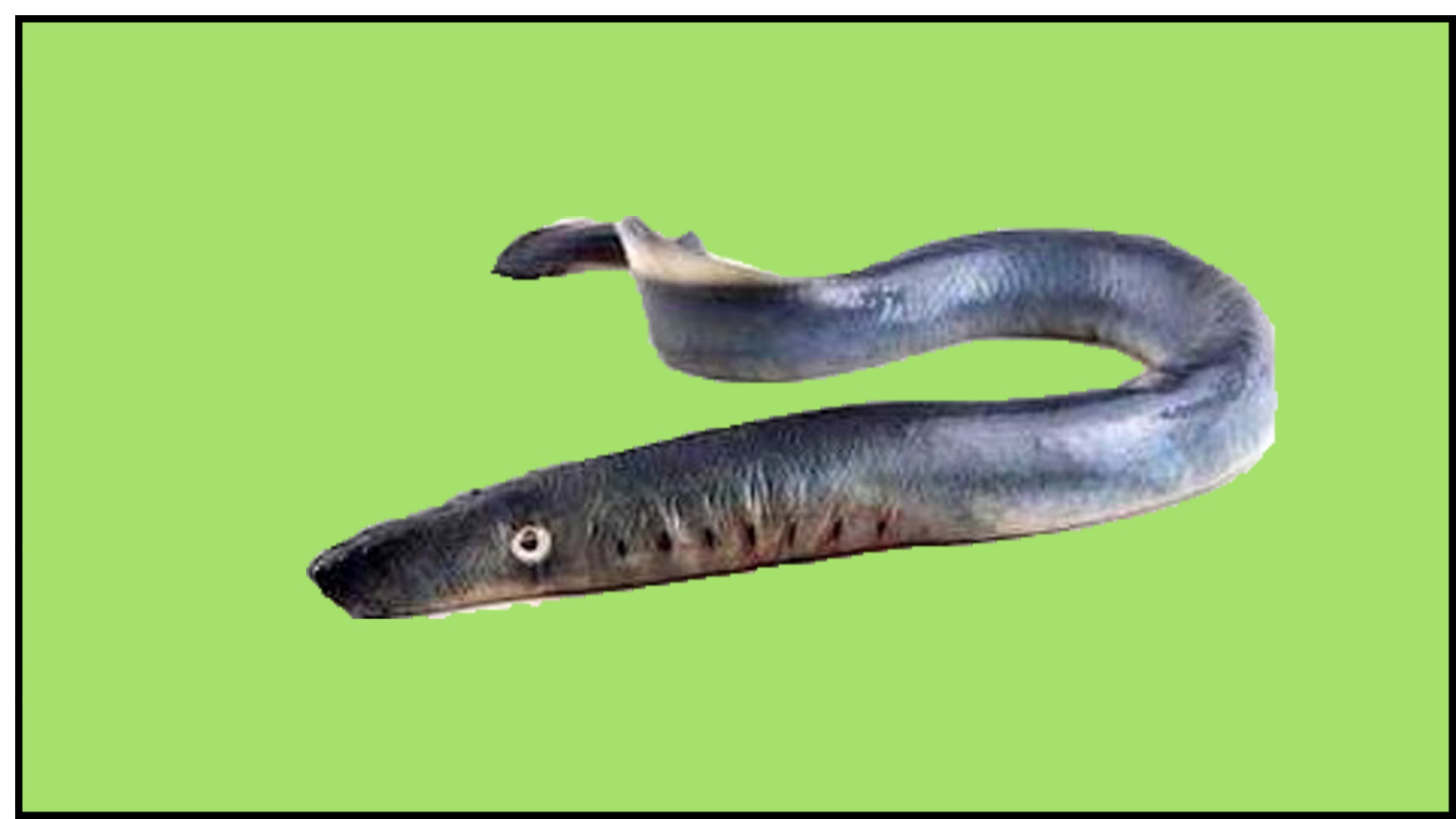 লক্ষ্য করবে
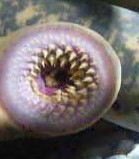 মুখছিদ্র
লম্বাটে দেহ
ফুলকা
ছিদ্র
গোলাকার
Cyclostomata
সাধারণ বৈশিষ্ট্যঃ

 লম্বাটে দেহ। 
 মুখছিদ্র চোয়ালবিহীন। 
 এদের দেহে  আঁইশ বা যুগ্ম পাখনা অনুপস্থিত। 
	
          উদাহরণঃ পেট্রোমাইজন।
লক্ষ্য করবে
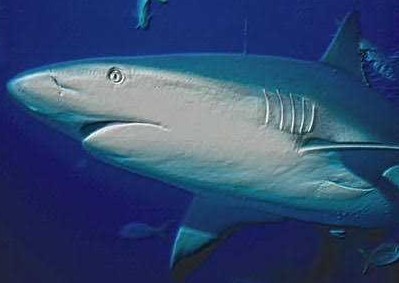 প্লাকয়েড আঁইশ
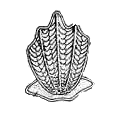 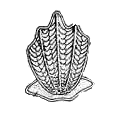 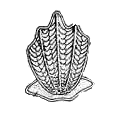 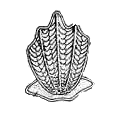 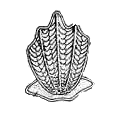 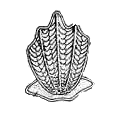 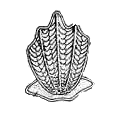 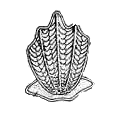 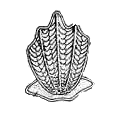 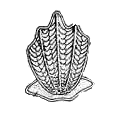 ফুলকা ছিদ্র
Chondrichthyes
সাধারণ বৈশিষ্ট্যঃ

 এরা সমুদ্রে বাস করে। 
 কঙ্কাল তরুণাস্থিময়। 
 দেহ প্লাকয়েড আঁইশে আবৃত,মাথার দুই পাশে ৫-৭ জোড়া ফুলকা ছিদ্র থাকে। 
 এদের কানকো থাকে না। 

	   উদাহরণঃ  হাঙ্গর
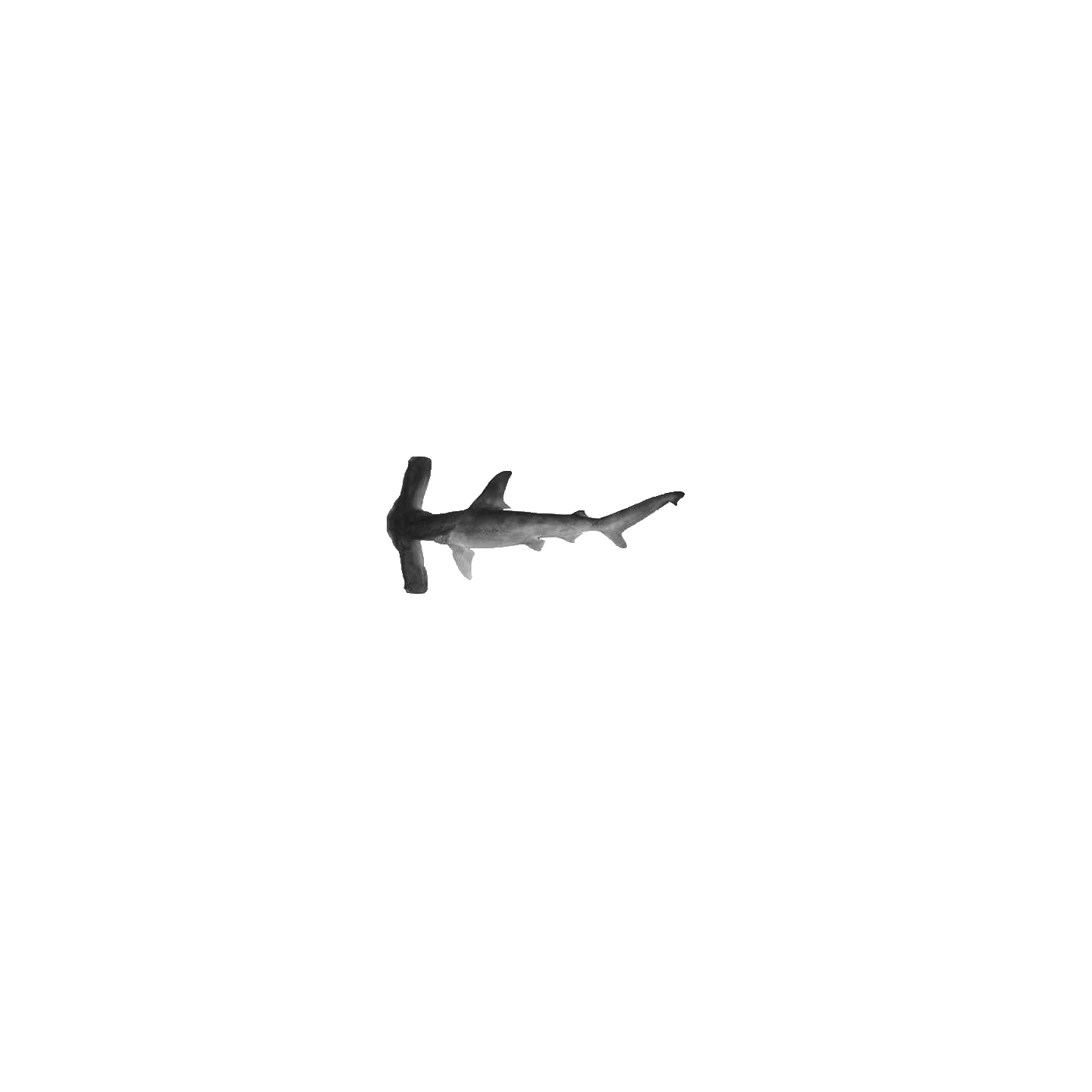 Chondrichthyes
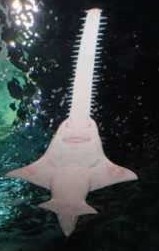 হাতুড়ি মাছ
কককরাত মাছ
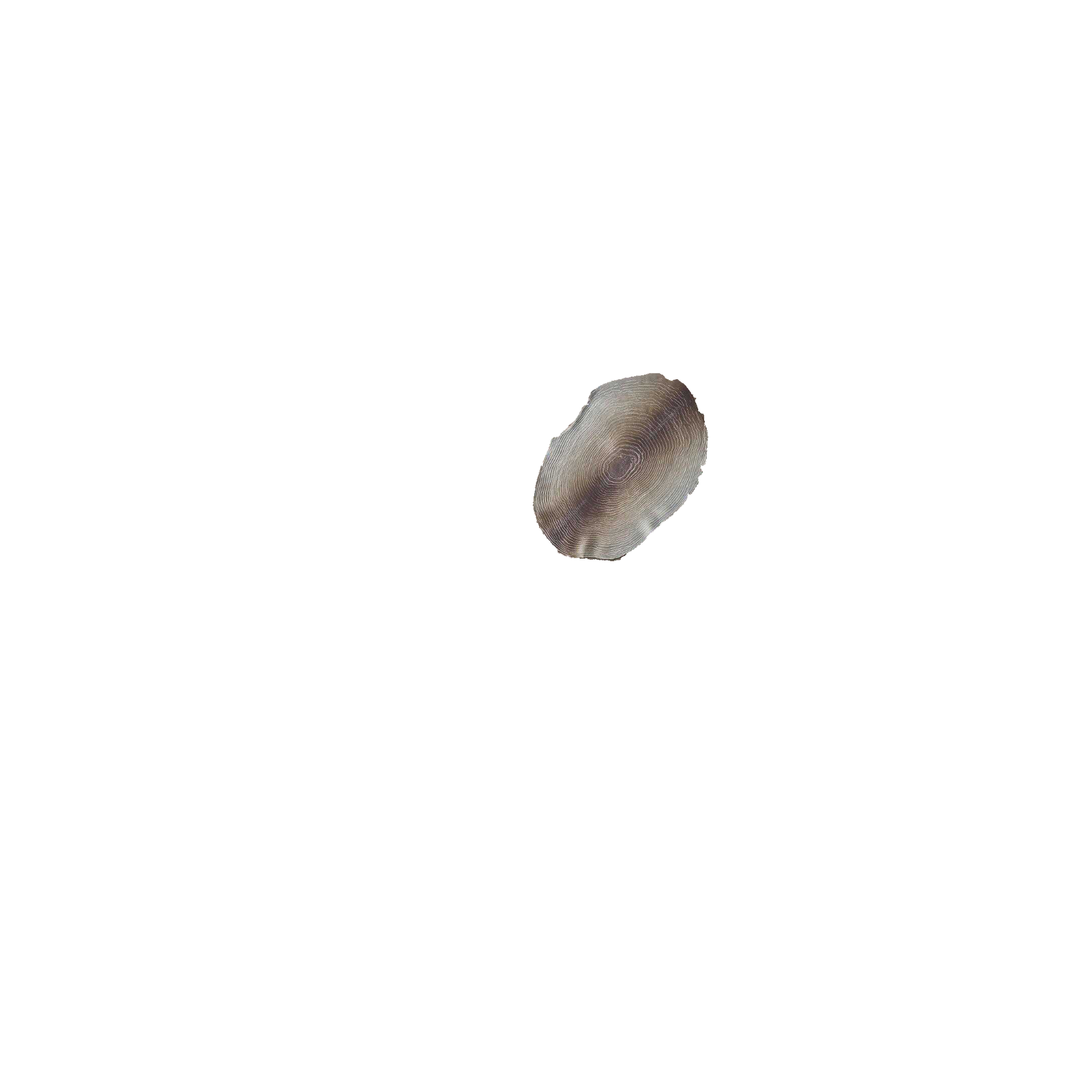 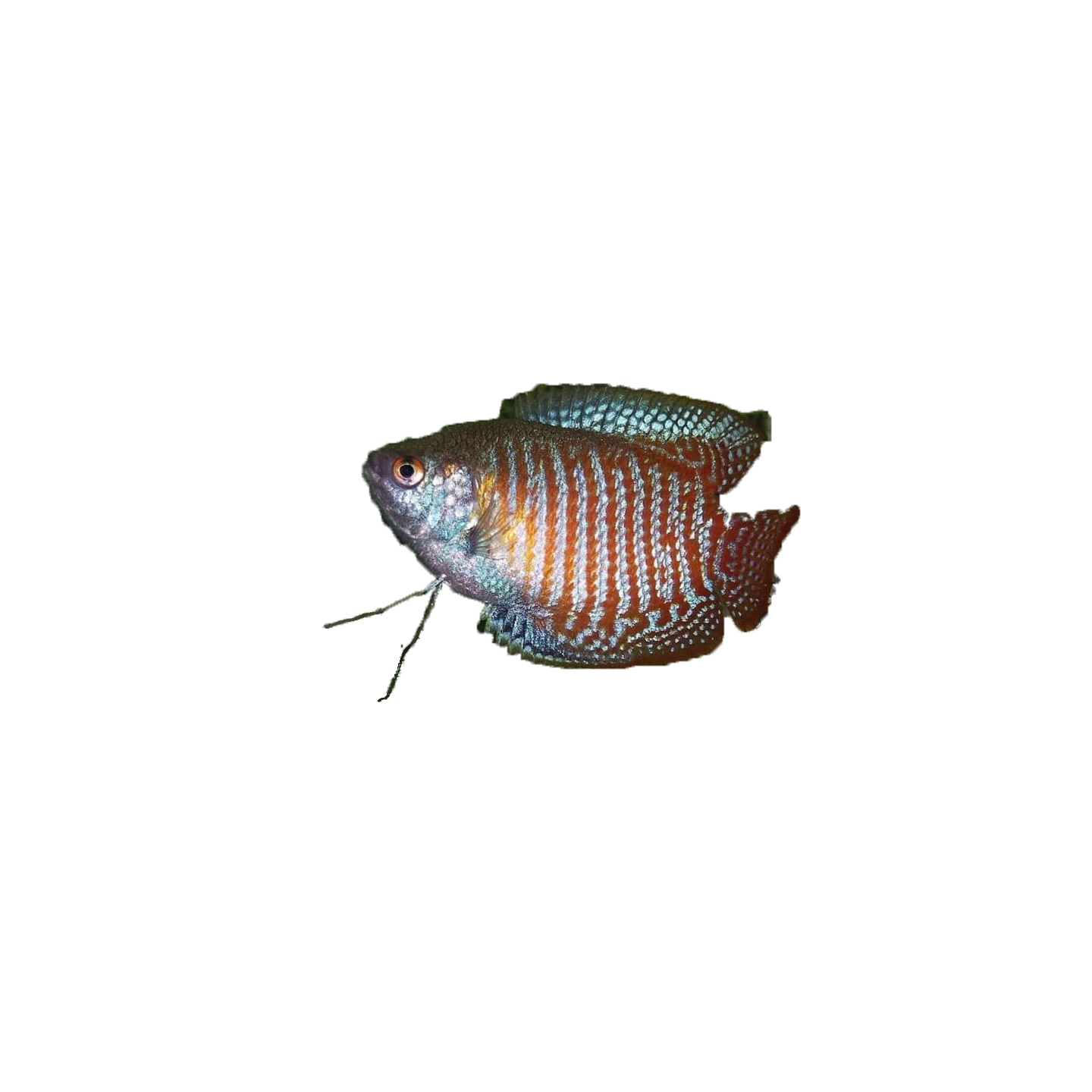 লক্ষ্য করবে
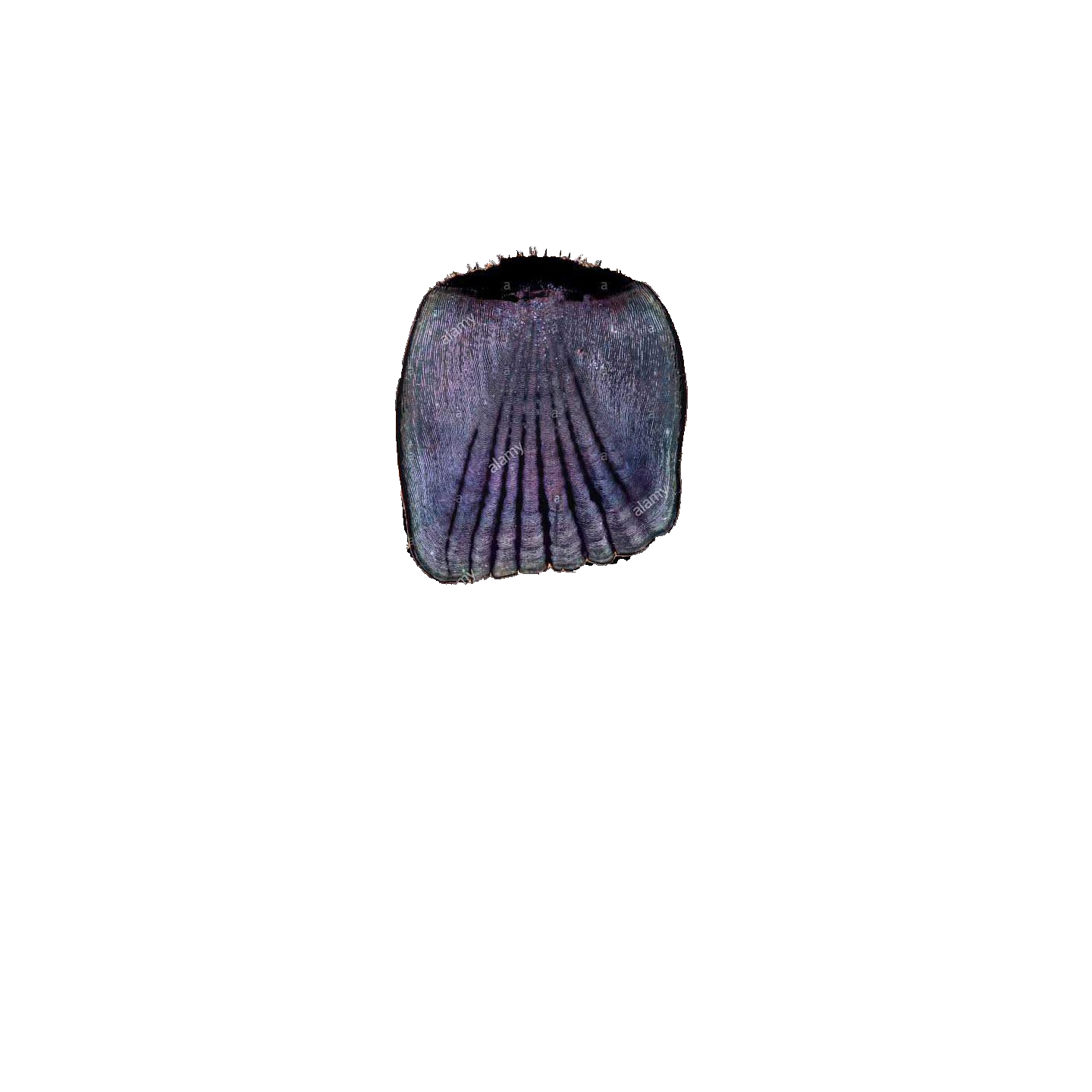 সাইক্লোয়েড আঁইশ
কানকো
টিনয়েড আঁইশ
সাধারণ বৈশিষ্ট্যঃ

 দেহ সাইক্লোয়েড, গ্যানয়েড বা টিনয়েড আঁইশ দ্বারা আবৃত। 
 মাথার দুই পাশে চার জোড়া ফুলকা থাকে। 
 অধিকাংশ স্বাদু পানির মাছ। 
	
            উদাহরণঃ ইলিশ
Osteichthyes
সি
হর্স
Osteichthyes
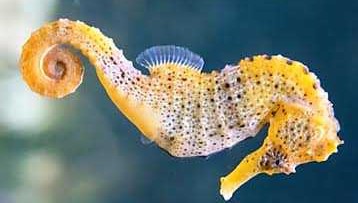 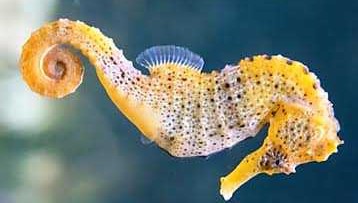 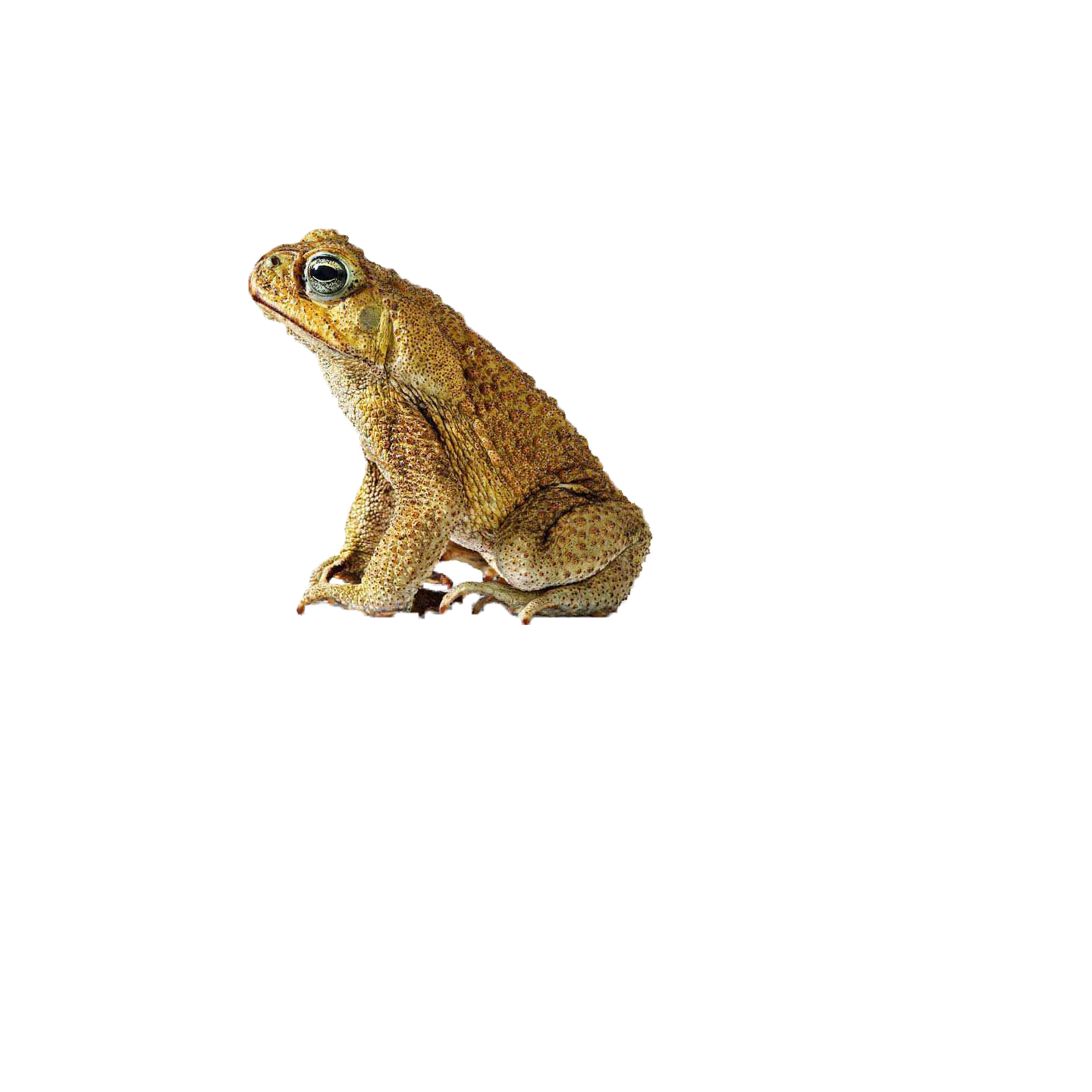 লক্ষ্য করবে
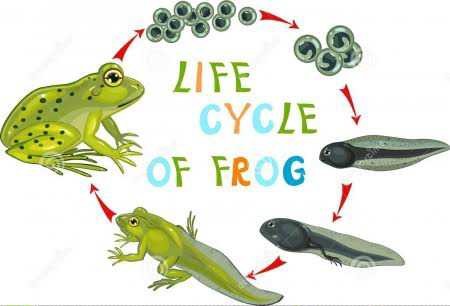 গ্রন্থি
আঁইশবিহীন
ব্যাঙাচি দশা
সাধারণ বৈশিষ্ট্যঃ

এদের দেহত্বক আঁইশবিহীন। 
ত্বক নরম, পাতলা, ভেজা ও গ্রন্থিযুক্ত। 
এরা শীতল রক্তের প্রাণী। 
ডিম পাড়ে। 
জীবনচক্রে সাধারণত ব্যাঙাচি দশা দেখা যায়।
 
	উদাহরণঃ  কুনোব্যাঙ
Amphibia
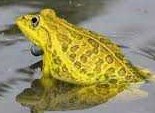 সোনাব্যাঙ
লক্ষ্য করবে
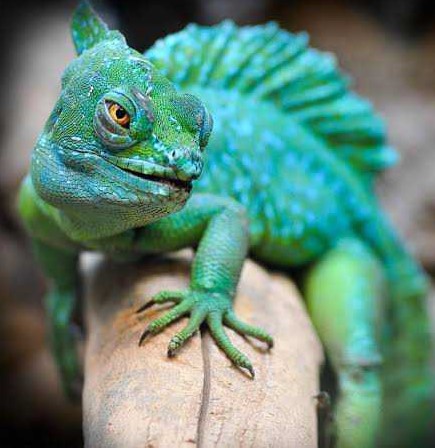 আঁইশযুক্ত
বুকে ভর করে
নখরযুক্ত পা
Reptilia
সাধারণ বৈশিষ্ট্যঃ

 এরা বুকে ভর করে চলে। 
 ত্বক শুষ্ক ও আঁইশযুক্ত। 
 চারপায়ে পাঁচটি করে নখরযুক্ত আঙ্গুল আছে।
 
	উদাহরণঃ টিকটিকি, কুমির
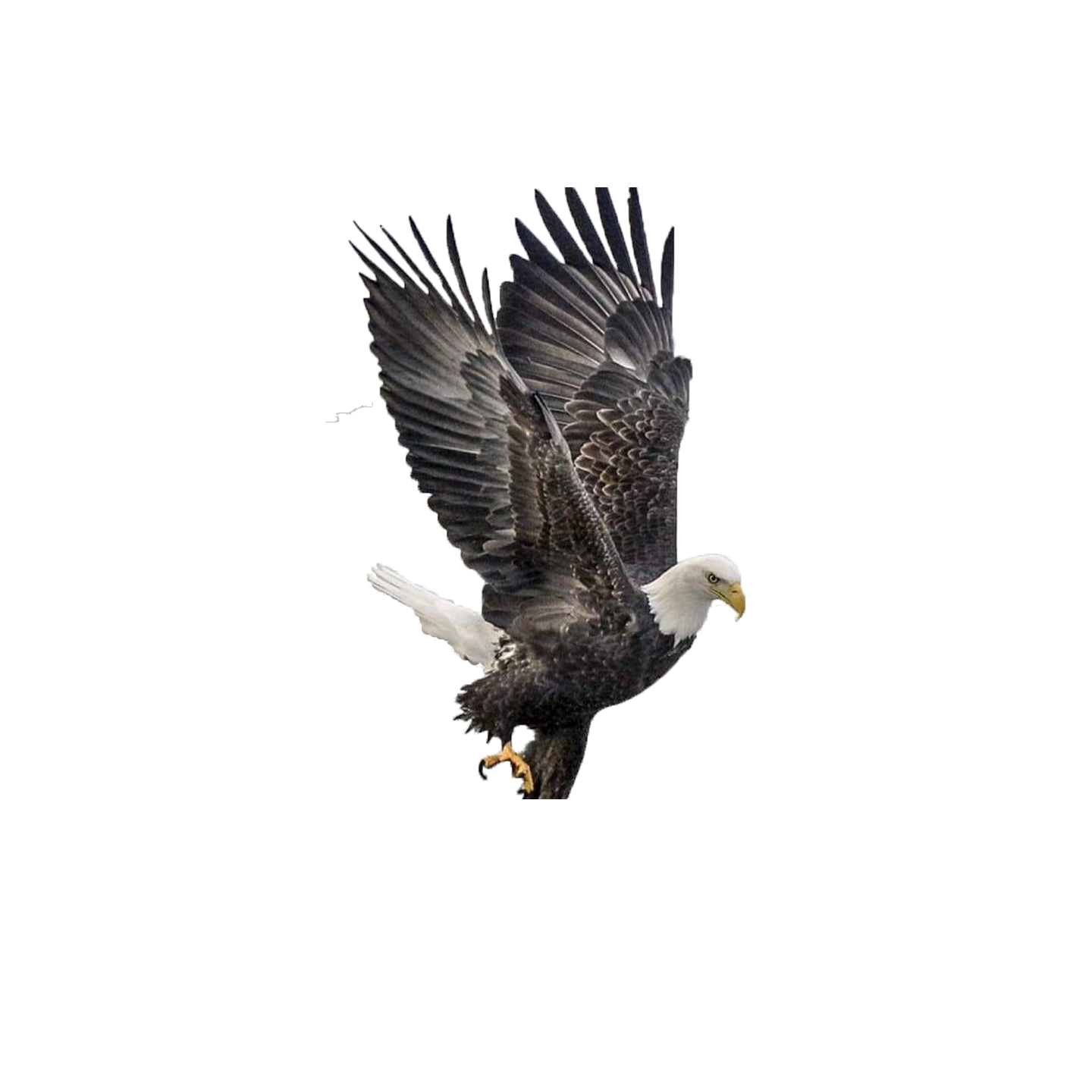 লক্ষ্য করবে
পালক
চঞ্চু
বায়ুথলি
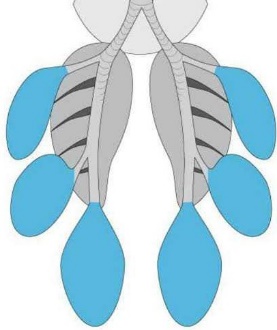 সাধারণ বৈশিষ্ট্যঃ

 পাখির দেহ পালকে আবৃত। 
 এদের সামনের পা ডানায় ও চোয়াল চঞ্চুতে পরিণত হয়েছে। 
 ফুসফুসের সাথে বায়ুথলি থাকায় এরা সহজে উড়তে পারে। 
 এরা উষ্ণ রক্তের প্রাণী। এদের হাঁড় শক্ত, হালকা ও ফাঁপা।

    উদাহরণঃ কাঁক, দোয়েল
Aves
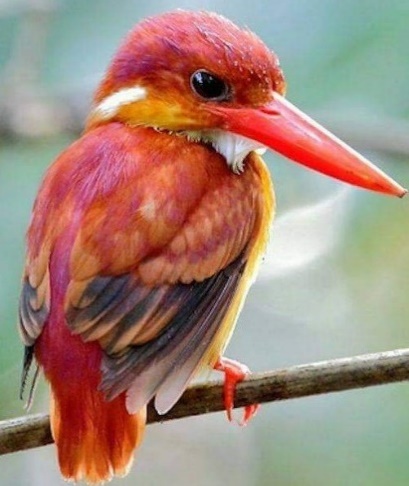 মাছরাঙা
লক্ষ্য করবে
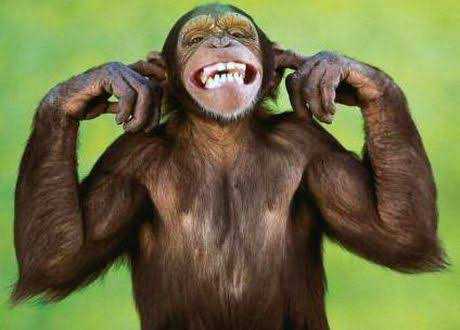 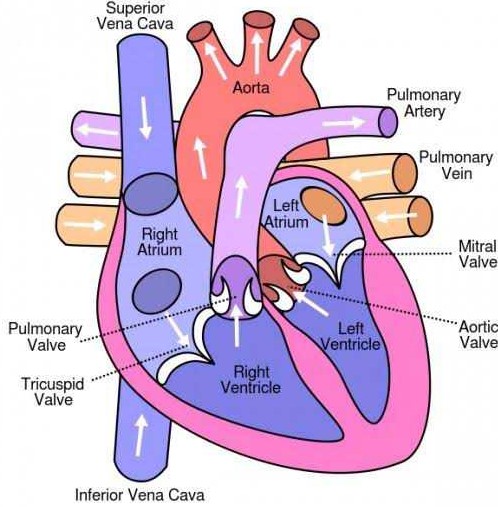 দাঁত
লোম
হৃদপিন্ড চার প্রকোষ্ঠ
সাধারণ বৈশিষ্ট্যঃ

 এদের দেহ লোমে আবৃত থাকে। 
ব্যতিক্রম স্তন্যপায়ী ছাড়া সবাই সন্তান প্রসব করে। 
  উষ্ণ রক্তের প্রাণী। চোয়ালে দাঁত থাকে। 
  হৃদপিন্ড চার প্রকোষ্ঠ বিশিষ্ট। শিশুরা মাতৃদুগ্ধ পান করে।

	উদাহরণঃ মানুষ, উট, বাঘ।
Mammalia
কোনটি  Mammalia এবং কেন ? অন্য প্রাণীটির ২টি উদাহরণ 
লেখ ।
বাড়ির কাজ
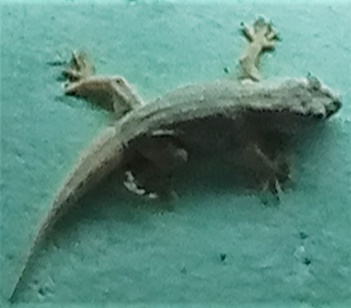 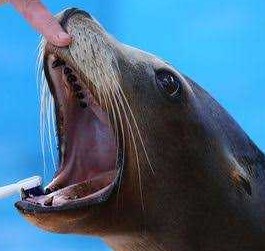 STAY AT HOME.
THANKS